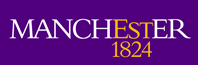 Self-Harm in High Risk Groups
February 2020
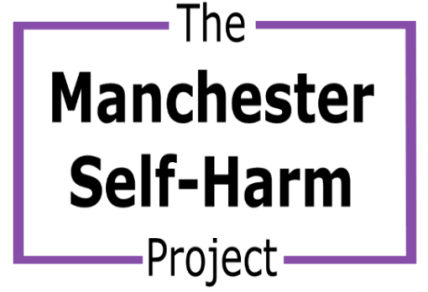 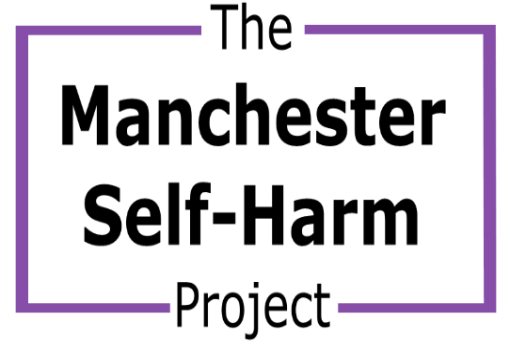 Multicentre Study of Self-harm 
in England
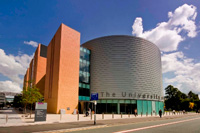 Dr Caroline Clements

Email: MASH@manchester.ac.uk
Twitter @mashproject/@DrCClements
Website: Manchester.ac.uk/mash
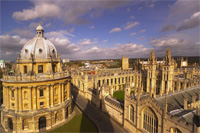 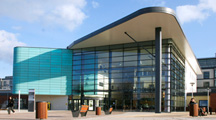 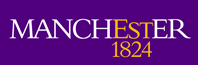 Self-Harm in High Risk Groups
February 2020
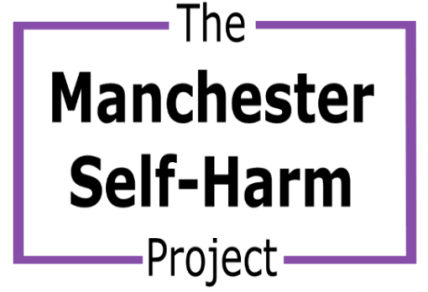 How do we define self-harm?
Multicentre Study of Self-harm 
in England
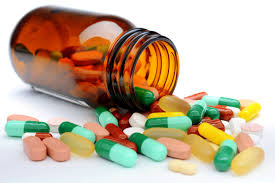 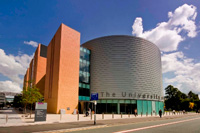 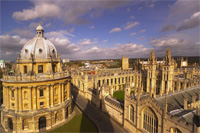 Self-poisoning or self-injury irrespective of apparent motivation or medical seriousness
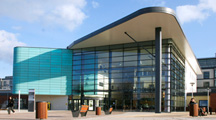 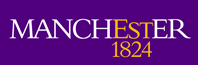 Self-Harm in High Risk Groups
February 2020
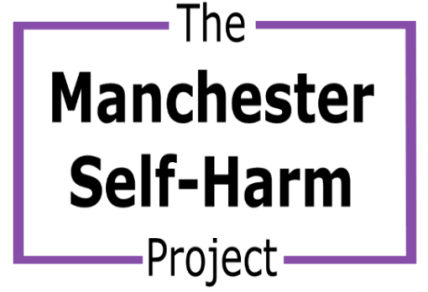 No clear cut off for what is/is not suicidal
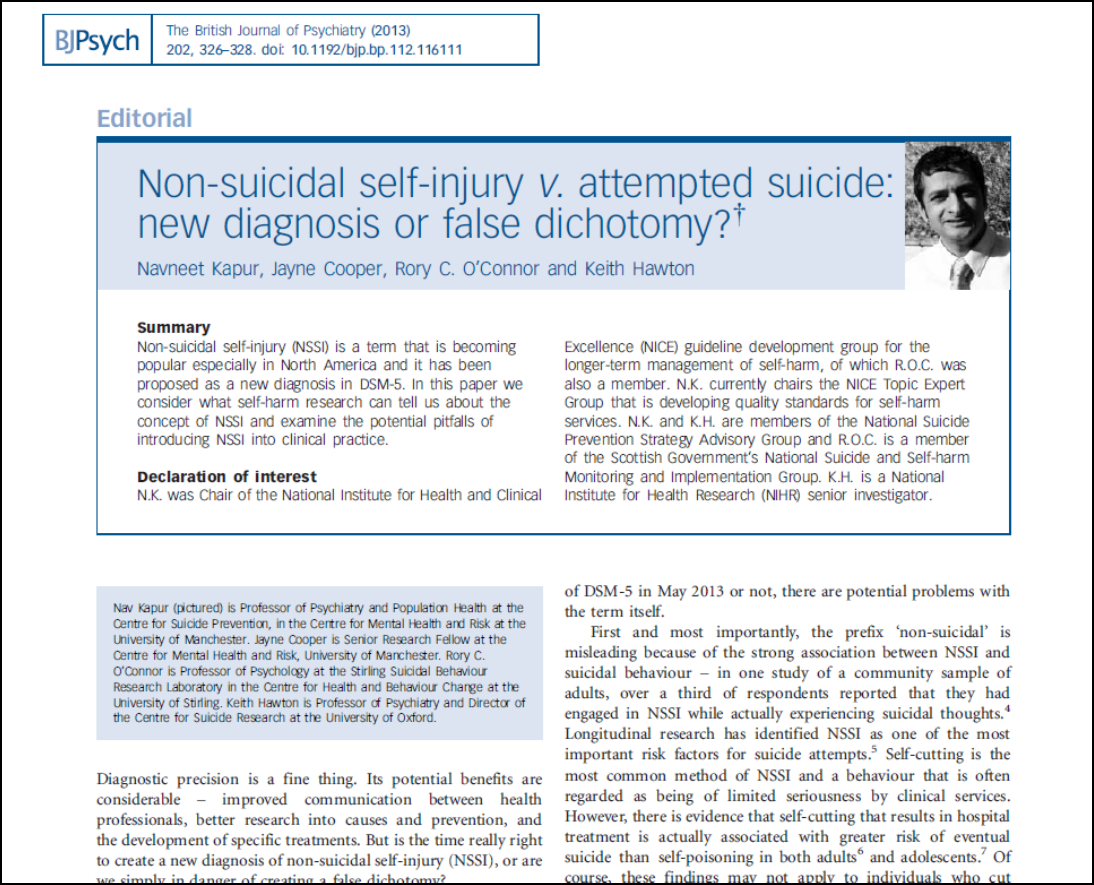 Multicentre Study of Self-harm 
in England
Reported intent changes over time
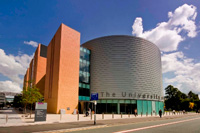 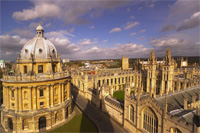 Risks are elevated after all self-harm, no matter the level of intent
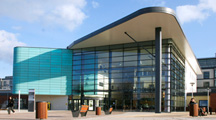 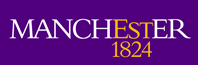 Self-Harm in High Risk Groups
February 2020
Why is self-harm important?
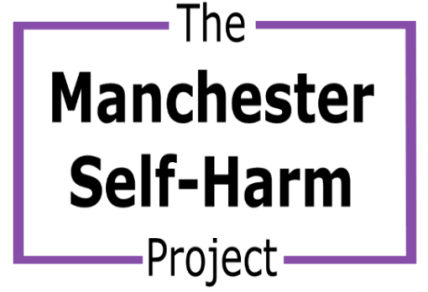 National Suicide Prevention Strategy for England: Fourth revision
Multicentre Study of Self-harm 
in England
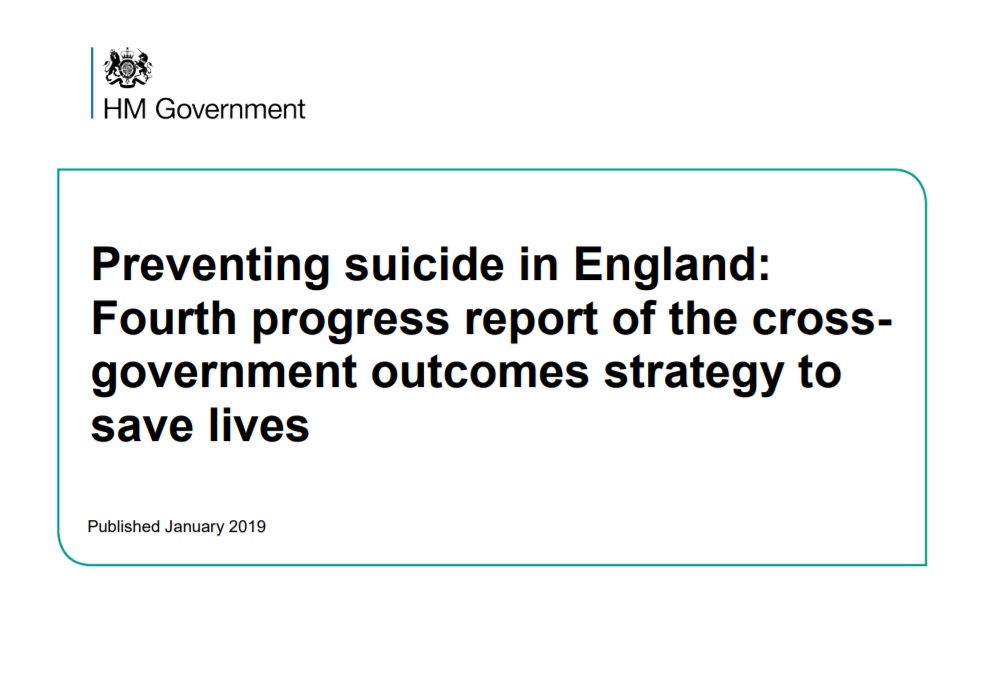 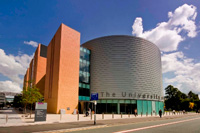 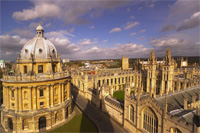 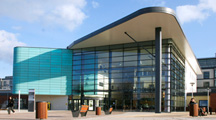 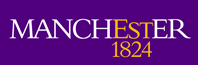 Self-Harm in High Risk Groups
February 2020
Why is self-harm important?
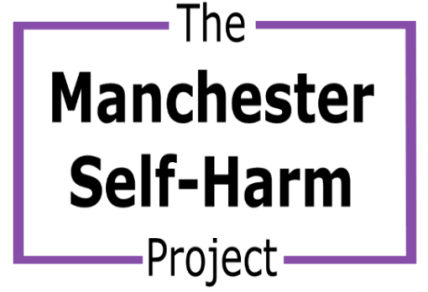 National Suicide Prevention Strategy for England: Fourth revision
Multicentre Study of Self-harm 
in England
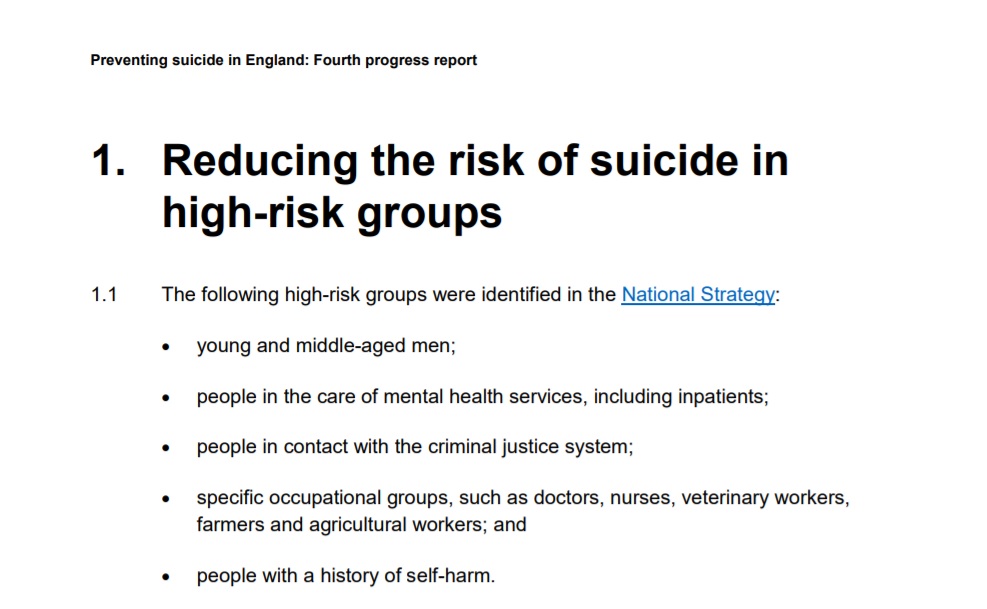 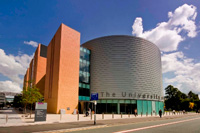 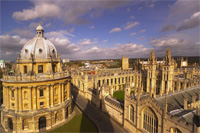 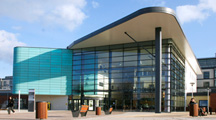 People with a history of self-harm
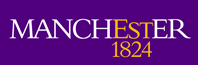 Self-Harm in High Risk Groups
February 2020
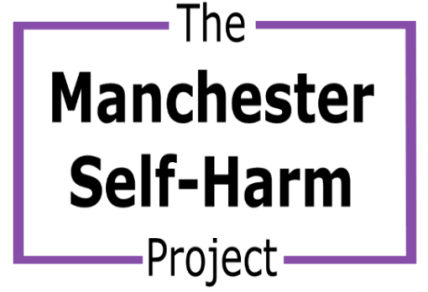 A brief introduction to the Manchester Self-Harm Project
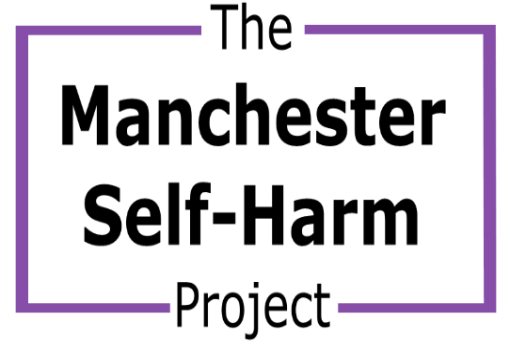 Multicentre Study of Self-harm 
in England
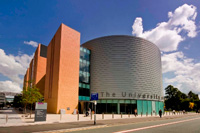 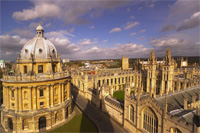 Established in 1997
At the Centre For Suicide Prevention
University of Manchester
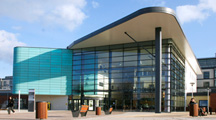 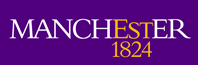 Self-Harm in High Risk Groups
February 2020
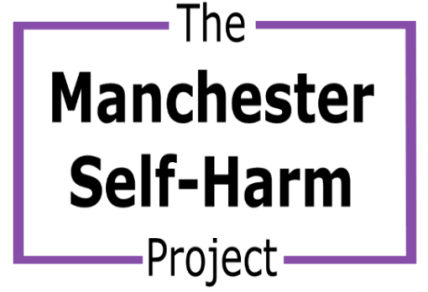 A brief introduction to the Manchester Self-Harm Project

The Team
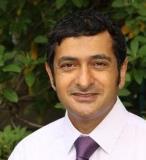 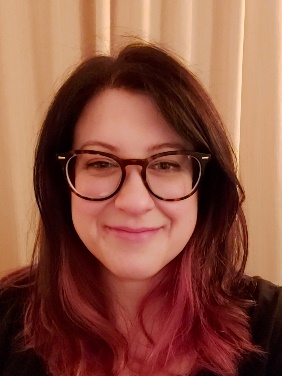 Multicentre Study of Self-harm 
in England
Professor Nav Kapur
Principal Investigator
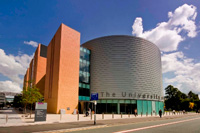 Dr Caroline Clements
Project Manager
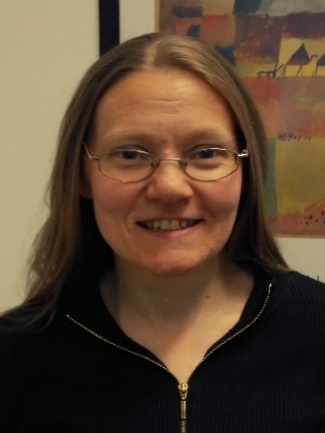 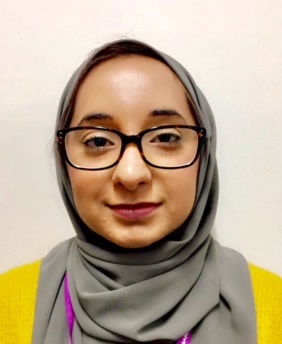 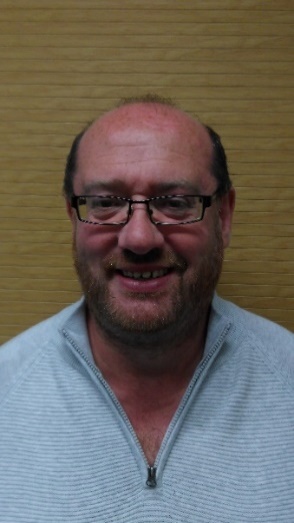 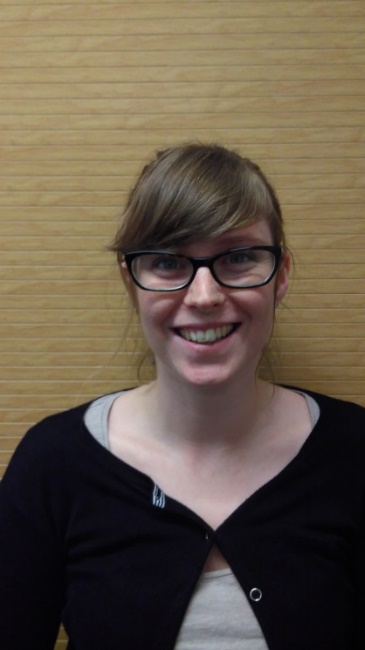 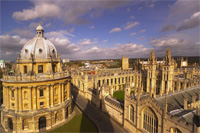 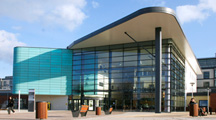 Harriet Bickley
Research Associate
Bushra Farooq
Research Assistant
Jackie Ward
Administrator
Iain Donaldson
Research Secretary
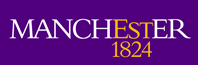 Self-Harm in High Risk Groups
February 2020
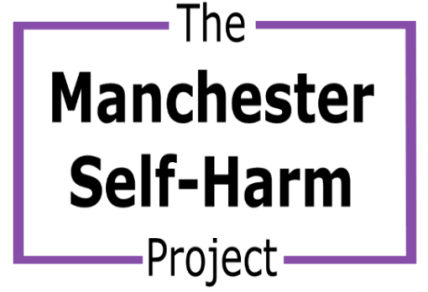 Why study hospital presenting self-harm?
Suicide
Multicentre Study of Self-harm 
in England
Suicidal behaviours we know about
Hospital presentations for self-harm
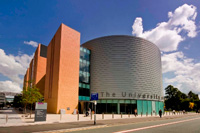 Suicidal behaviours we do not know about
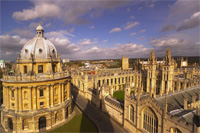 Self-Harm in the community
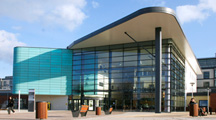 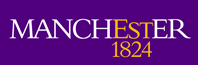 Self-Harm in High Risk Groups
February 2020
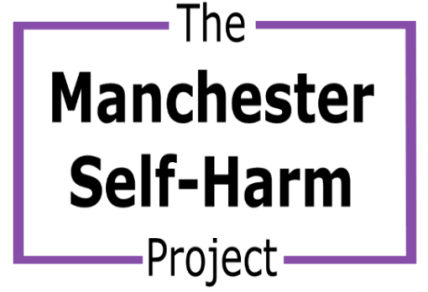 Why hospital presentations for self-harm?
When people present to hospital following self-harm, it is a point of contact for services, and an opportunity for intervention to help address any underlying issues and reduce the risk of future self-harm
Multicentre Study of Self-harm 
in England
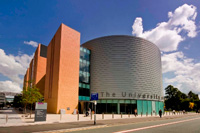 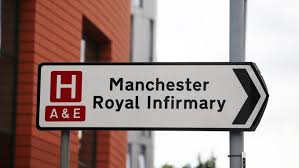 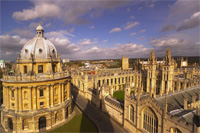 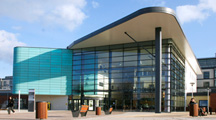 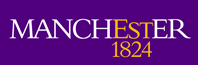 Self-Harm in High Risk Groups
February 2020
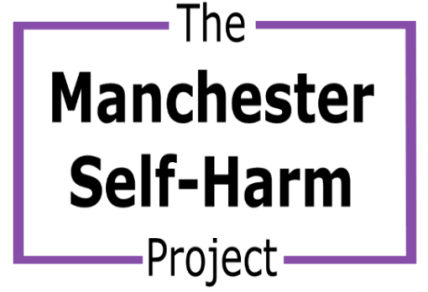 Data Collection
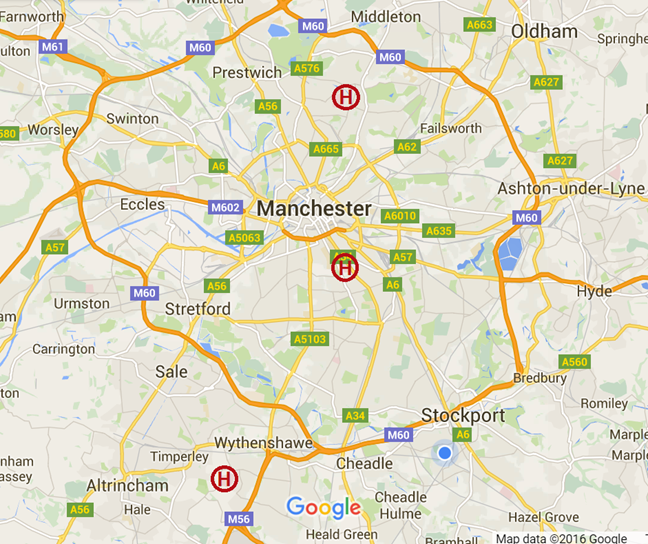 Greater Manchester Mental Health 
NHS Foundation Trust
(The Mental Health Trust)
Multicentre Study of Self-harm 
in England
North Manchester General Hospital
(North)
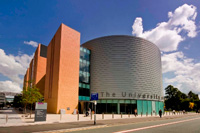 Manchester Royal Infirmary
(Central)
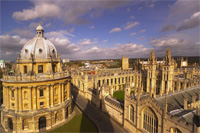 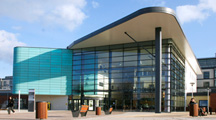 Wythenshawe Hospital
(South)
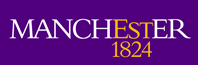 Self-Harm in High Risk Groups
February 2020
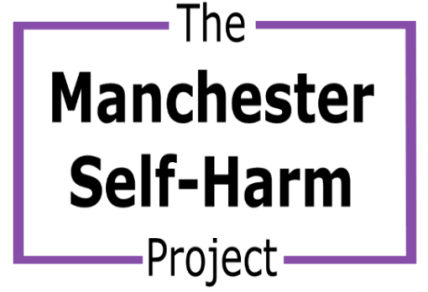 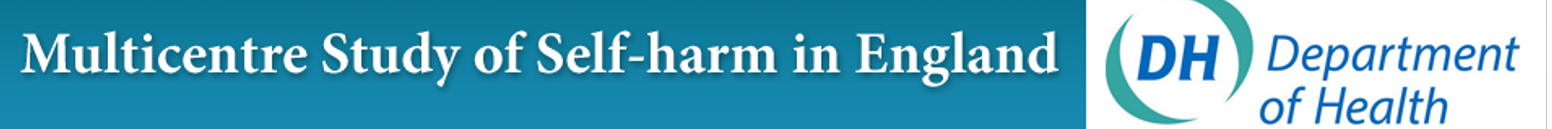 Multicentre Study of Self-harm 
in England
The Multicentre Study is an ongoing collaboration between 3 high quality self-harm monitoring projects based in Oxford, Manchester and Derby.
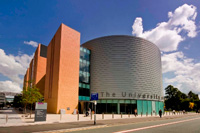 Each site collects data on all self-harm presentations made to local emergency departments 

By combining data we create a larger more representative database
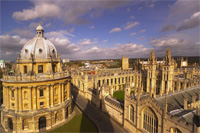 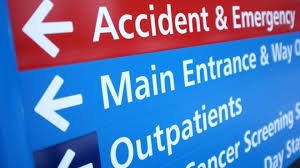 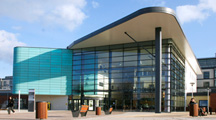 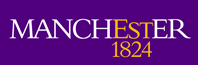 Self-Harm in High Risk Groups
February 2020
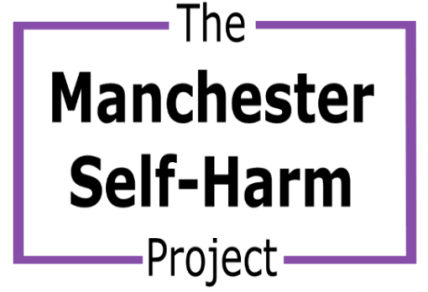 What do we know about self-harm from Multicentre Study work
Multicentre Study of Self-harm 
in England
A few questions about self-harm

Audience participation!!!
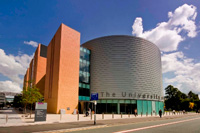 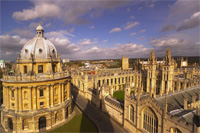 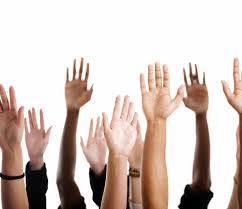 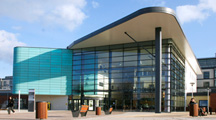 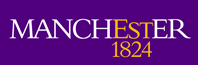 Self-Harm in High Risk Groups
February 2020
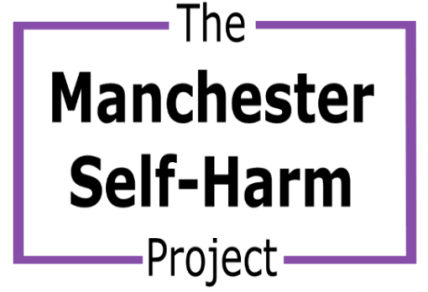 Question 1
Routinely collected hospital data underestimates the number of presentations for self-harm, but by how much?
Multicentre Study of Self-harm 
in England
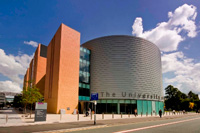 25-40%
45-60%
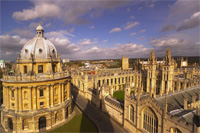 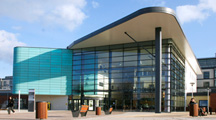 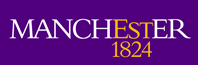 Self-Harm in High Risk Groups
February 2020
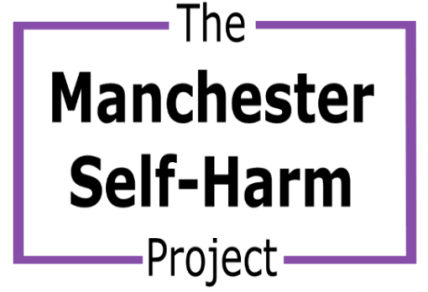 Question 1
Routinely collected hospital data underestimates the number of presentations for self-harm, but by how much?
Multicentre Study of Self-harm 
in England
Routinely collected data can underestimate the number of presentations by up to 60%
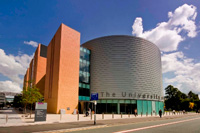 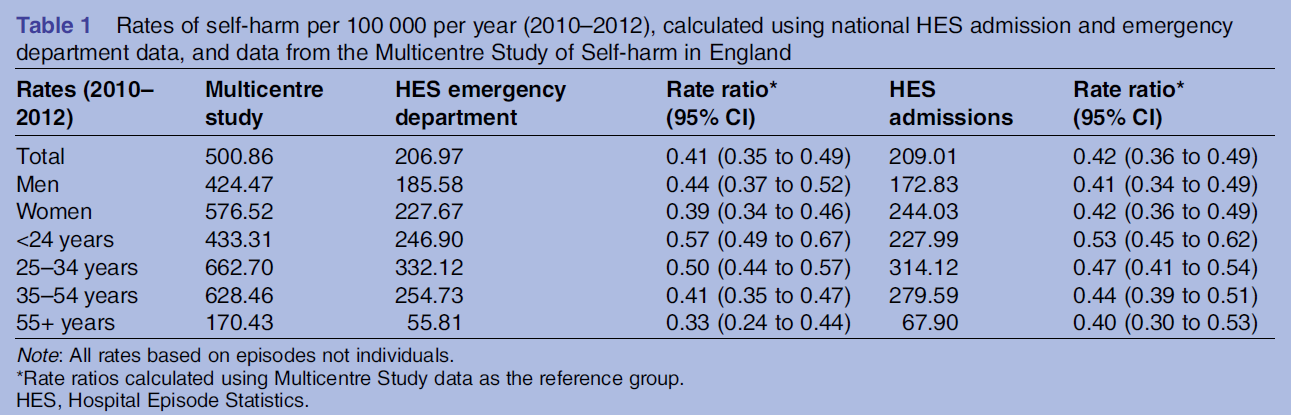 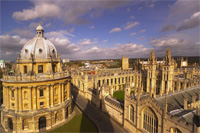 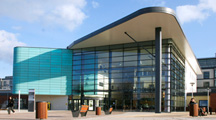 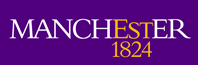 Self-Harm in High Risk Groups
February 2020
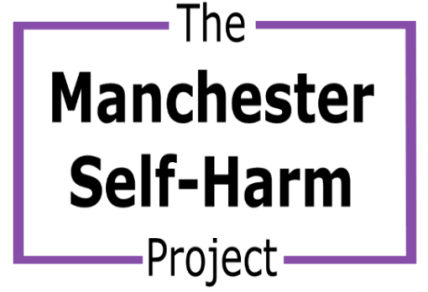 Question 1
Routinely collected hospital data underestimates the number of presentations for self-harm, but by how much?
Multicentre Study of Self-harm 
in England
Routinely collected data can underestimate the number of presentations by up to 60%
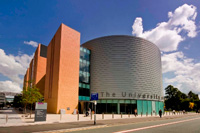 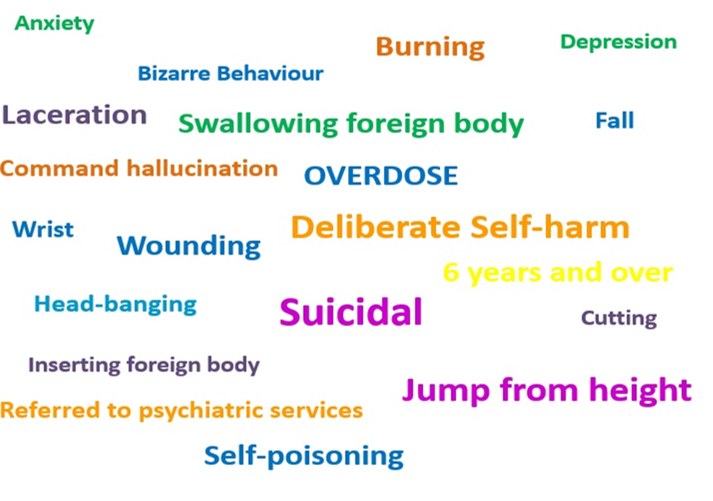 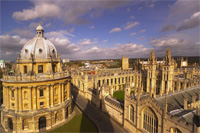 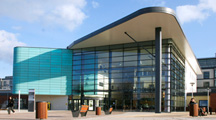 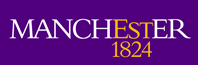 Self-Harm in High Risk Groups
February 2020
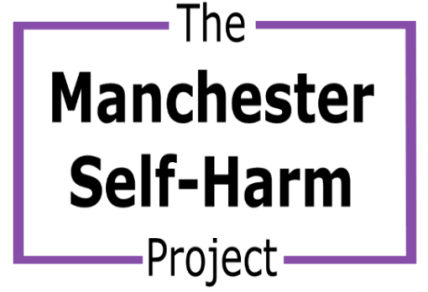 Question 2
Do people who self-harm die younger than 
people who do not self-harm?
Multicentre Study of Self-harm 
in England
Yes
No
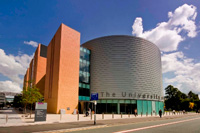 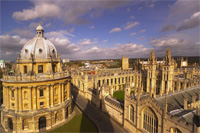 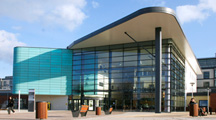 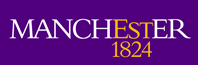 Self-Harm in High Risk Groups
February 2020
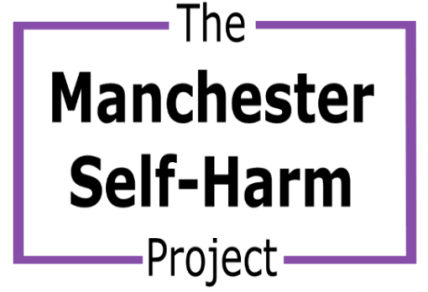 Question 2
Do people who self-harm die younger than 
people who do not self-harm?
Multicentre Study of Self-harm 
in England
Men
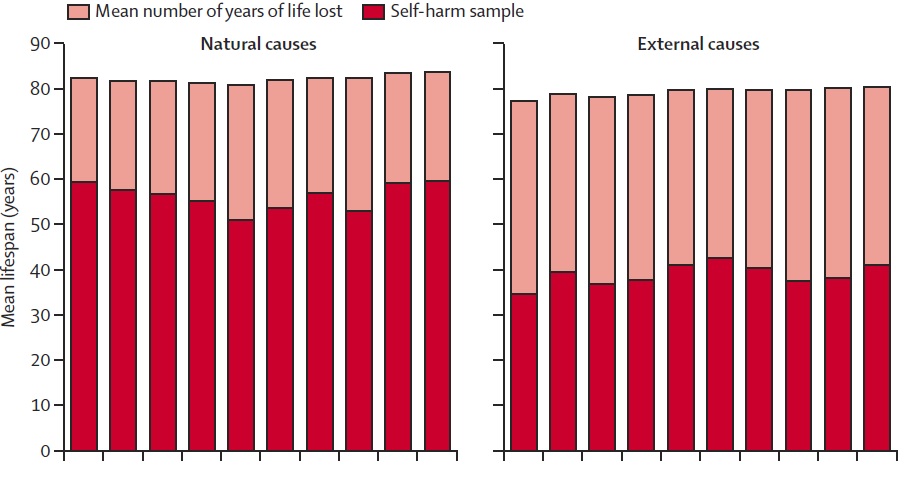 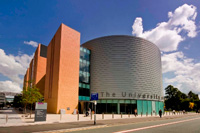 40 years
26 years
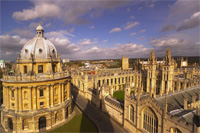 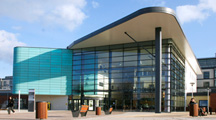 (Bergen et al, 2012)
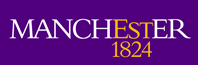 Self-Harm in High Risk Groups
February 2020
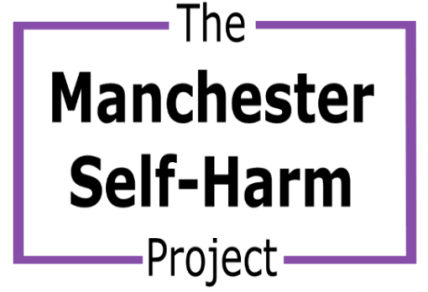 Question 3
Are people who attend hospital following self-poisoning more likely to go on to die by suicide than people who present having self-injured?
Multicentre Study of Self-harm 
in England
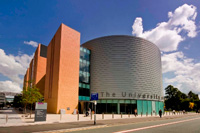 Yes
No
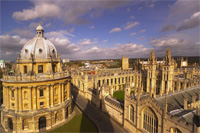 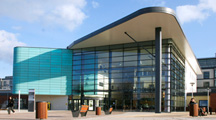 (Geulayov et al, 2019)
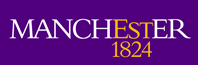 Self-Harm in High Risk Groups
February 2020
Question 3
Are people who attend hospital following self-poisoning more likely to go on to die by suicide than people who present having self-injured?
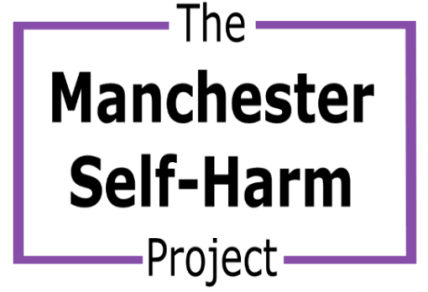 Multicentre Study of Self-harm 
in England
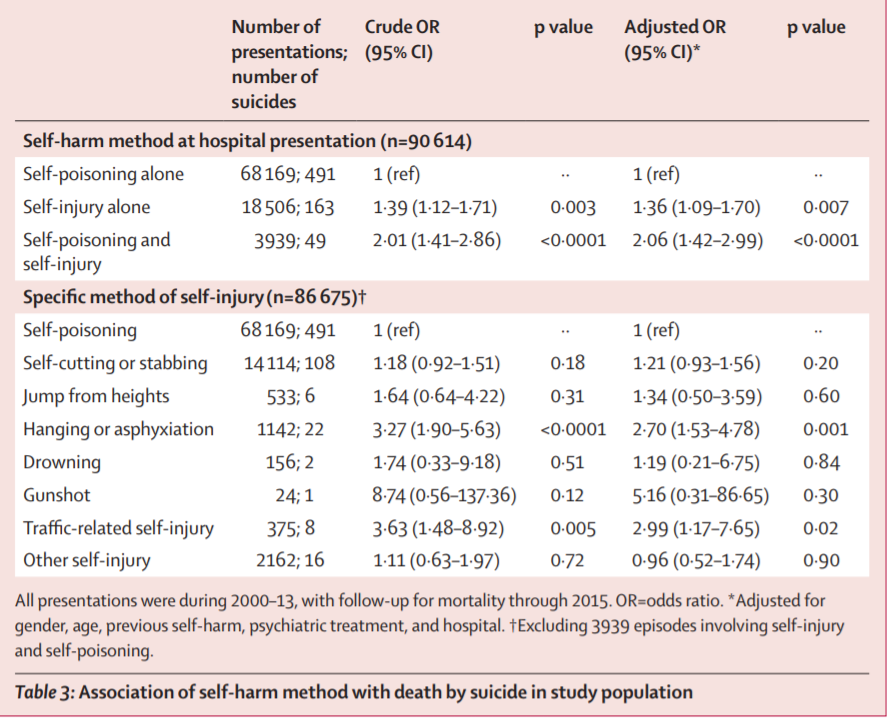 Relative to hospital presentations after self-poisoning alone, suicide risk was higher after a hospital presentation for self-injury

Also presentations involving both self-injury and self-poisoning were associated with higher suicide risk
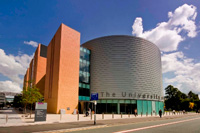 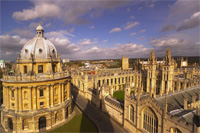 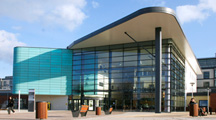 (Geulayov et al, 2019)
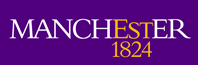 Self-Harm in High Risk Groups
February 2020
Question 3
Are people who attend hospital following self-poisoning more likely to go on to die by suicide than people who present having self-injured?
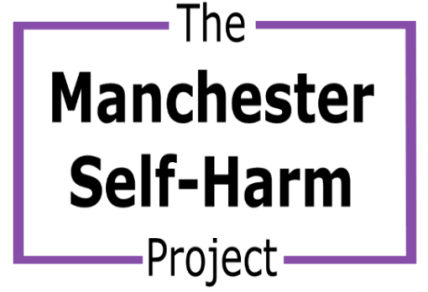 Multicentre Study of Self-harm 
in England
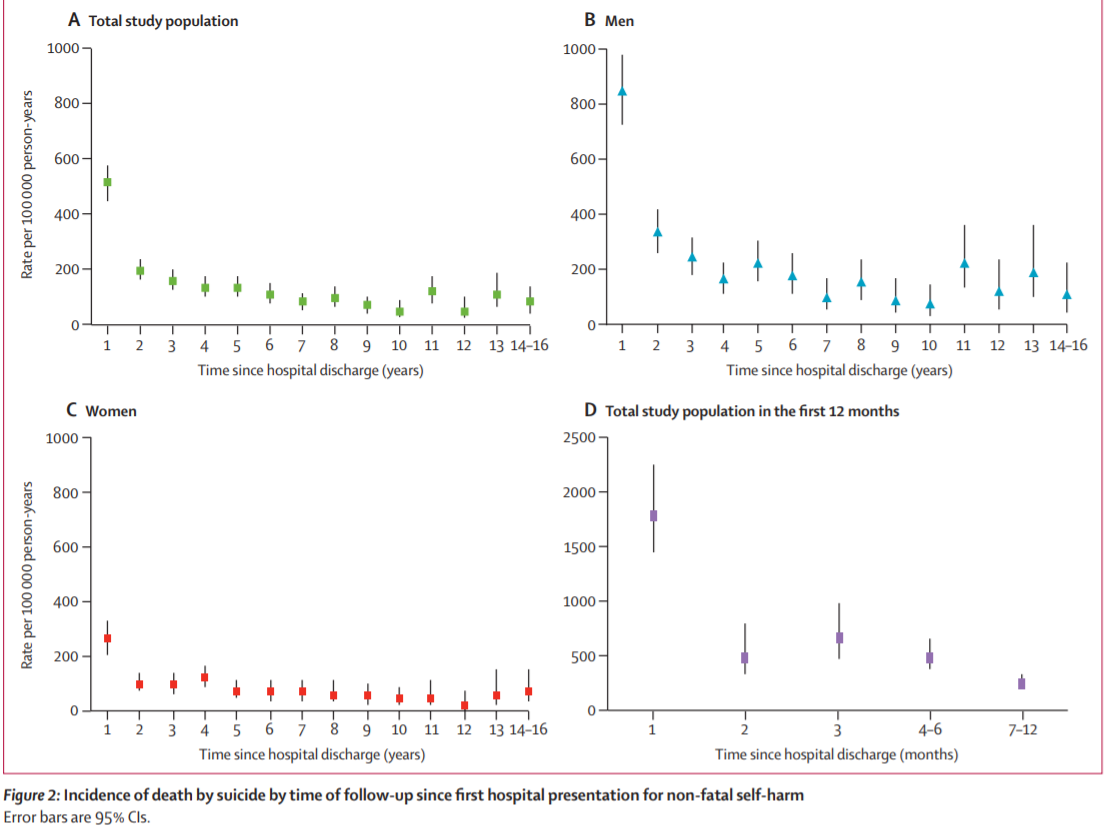 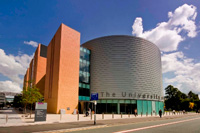 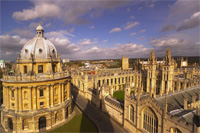 Suicide risk was highest close to the self-harm presentation 

Method switching was also common between self-harm and suicide (self-poisoning to hanging/asphyxiation)
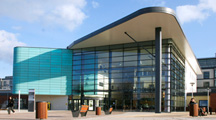 (Geulayov et al, 2019)
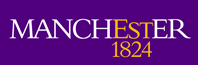 Self-Harm in High Risk Groups
February 2020
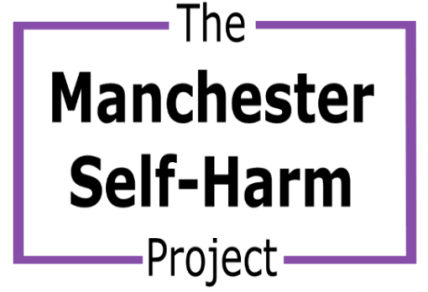 Question 3
Are people who attend hospital following self-poisoning more likely to go on to die by suicide than people who present having self-injured?
Multicentre Study of Self-harm 
in England
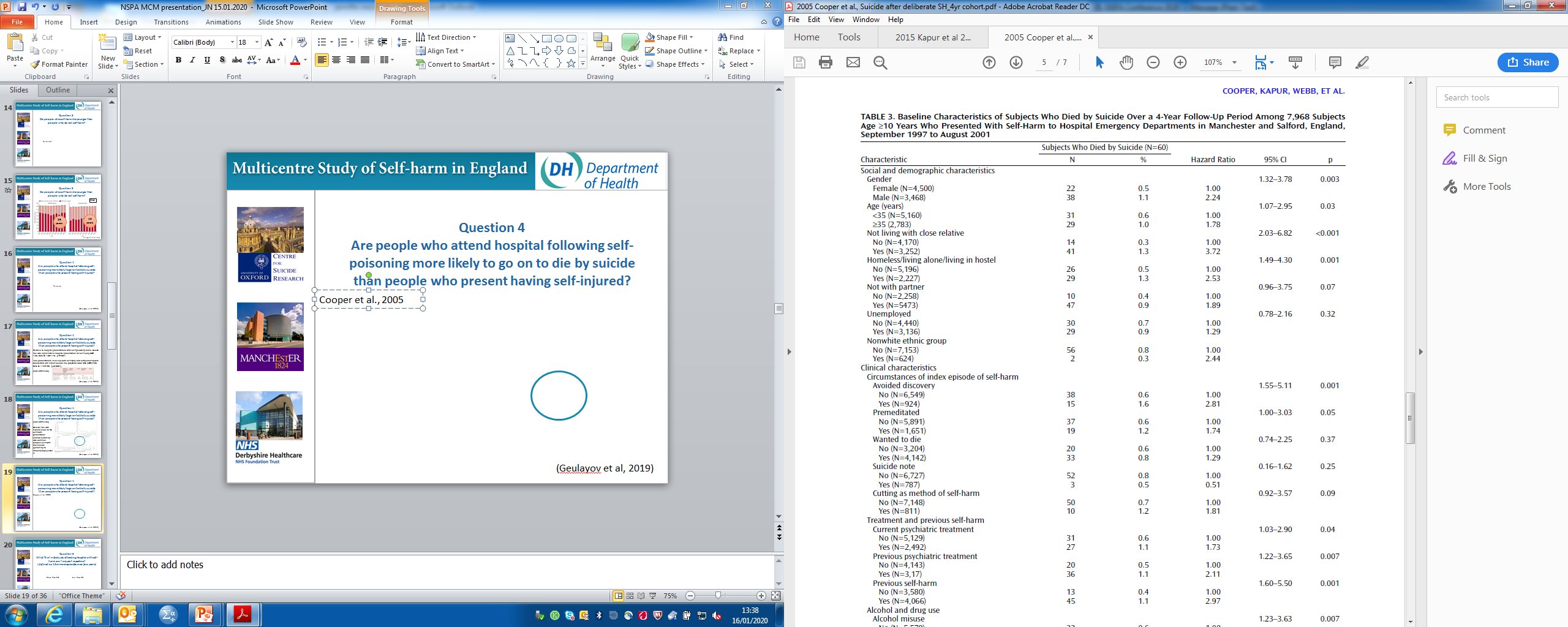 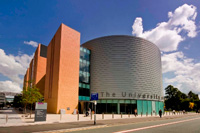 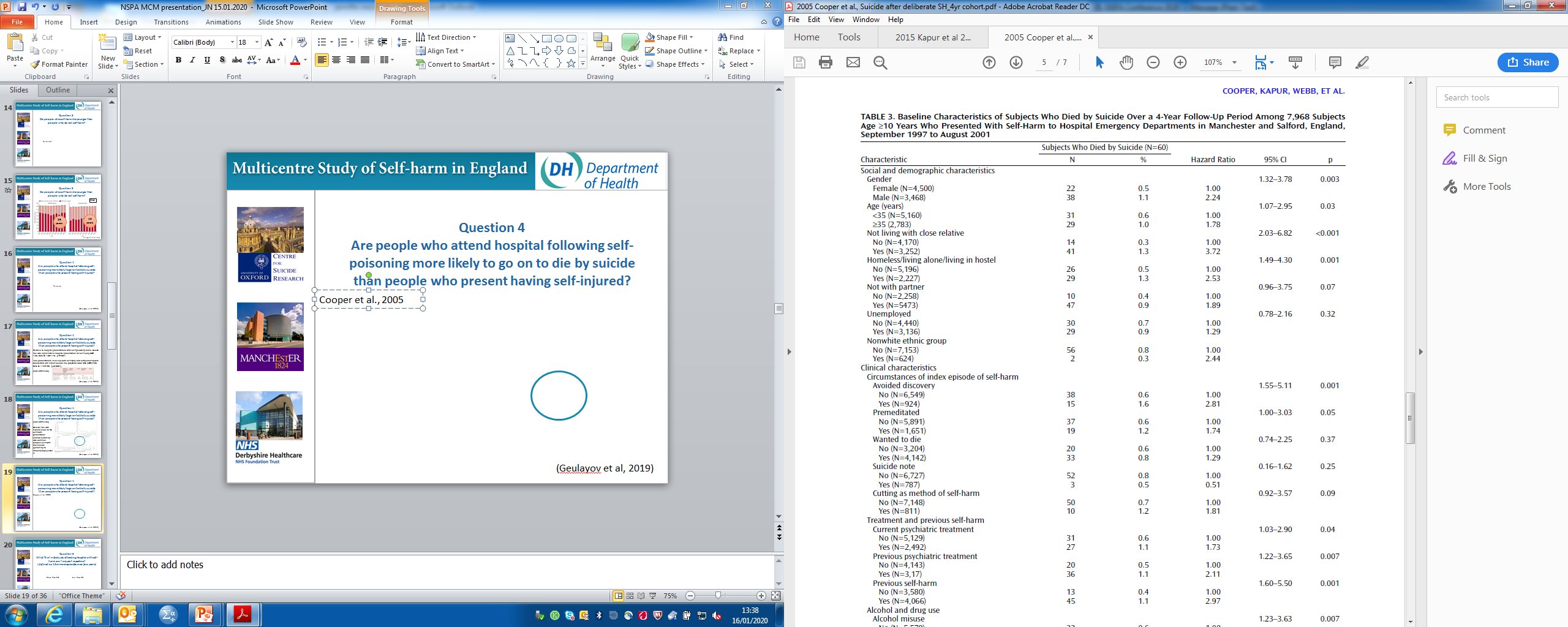 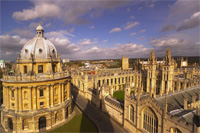 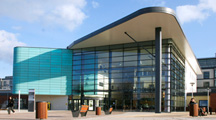 (Cooper et al, 2005)
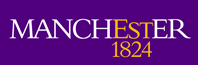 Self-Harm in High Risk Groups
February 2020
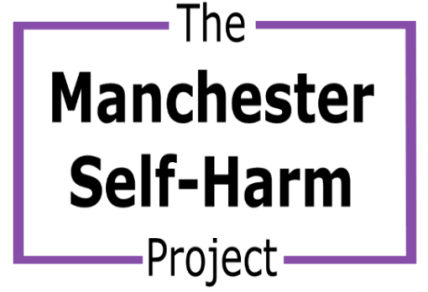 Self-harm in high risk groups

 
People in midlife

2. Children and young people
Multicentre Study of Self-harm 
in England
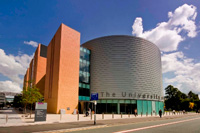 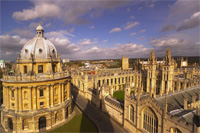 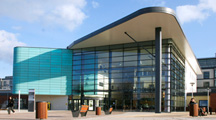 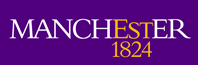 Self-Harm in High Risk Groups
February 2020
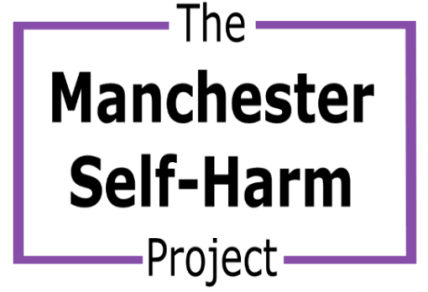 One more question...

What % of self-harm presentations are made by people in midlife (45-59 years)?
Multicentre Study of Self-harm 
in England
25%
15%
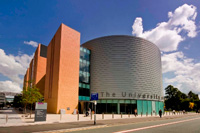 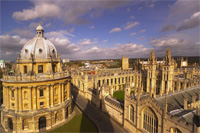 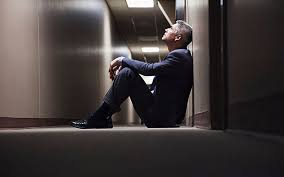 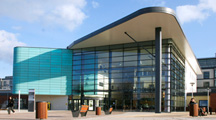 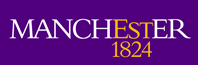 Self-Harm in High Risk Groups
February 2020
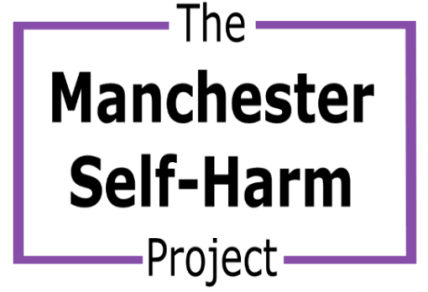 26% of all self-harm presentations are made by people in midlife
Multicentre Study of Self-harm 
in England
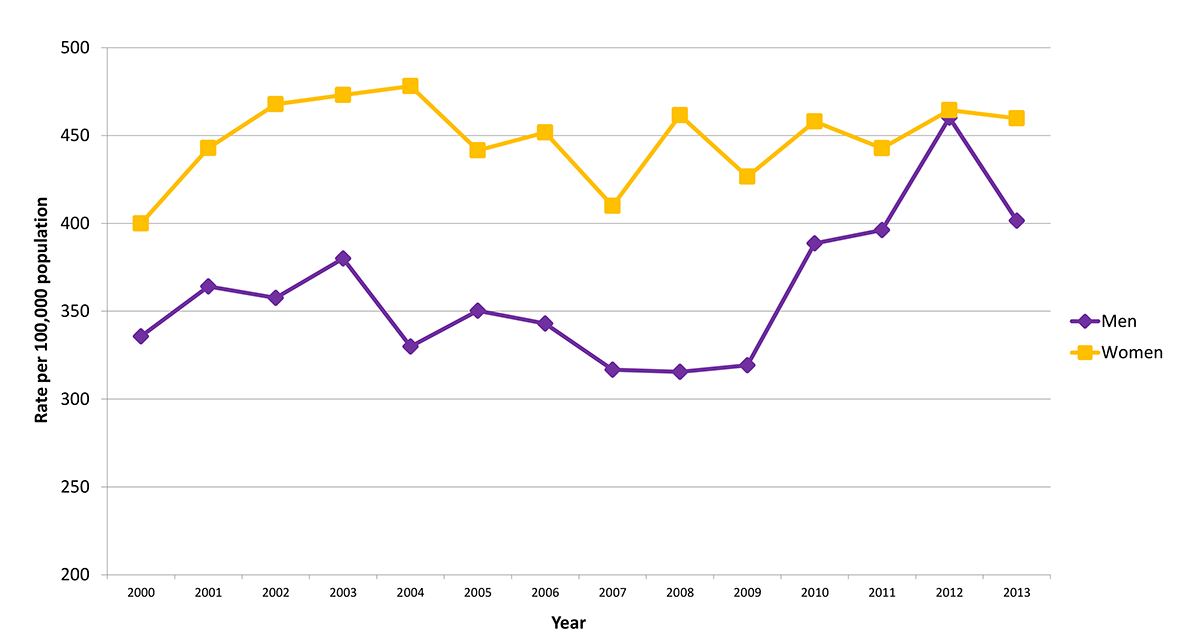 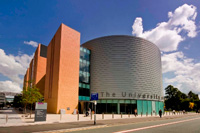 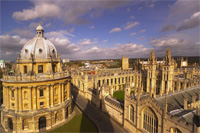 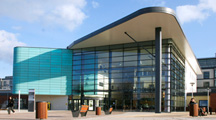 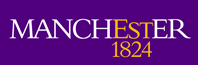 Self-Harm in High Risk Groups
February 2020
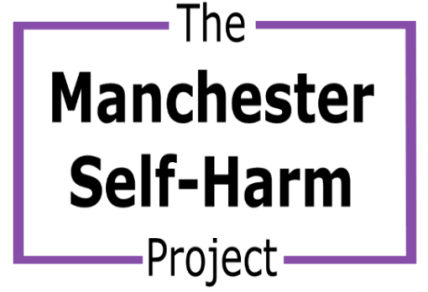 Self-harm rate and suicide rate are associated in men in midlife – with and increase in both seen after 2008.
Multicentre Study of Self-harm 
in England
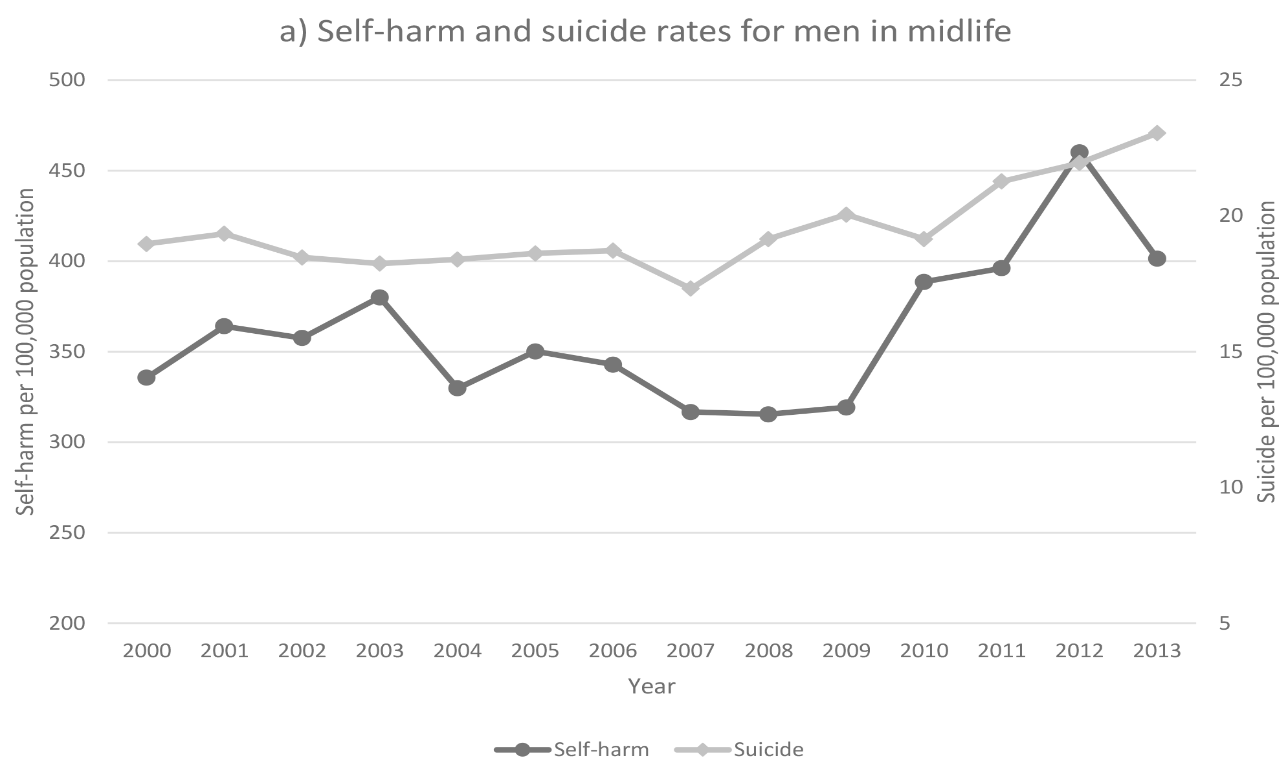 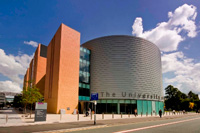 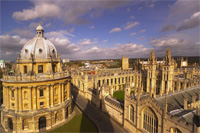 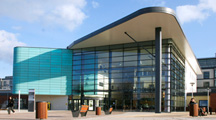 (Clements et al, 2019)
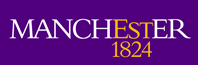 Self-Harm in High Risk Groups
February 2020
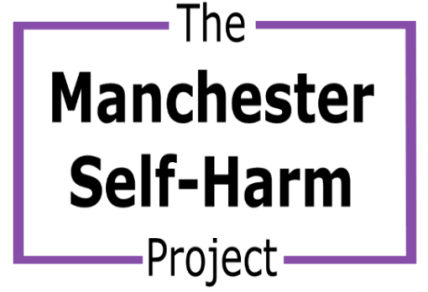 Self-harm rate and suicide rate were not associated in women in midlife.
Multicentre Study of Self-harm 
in England
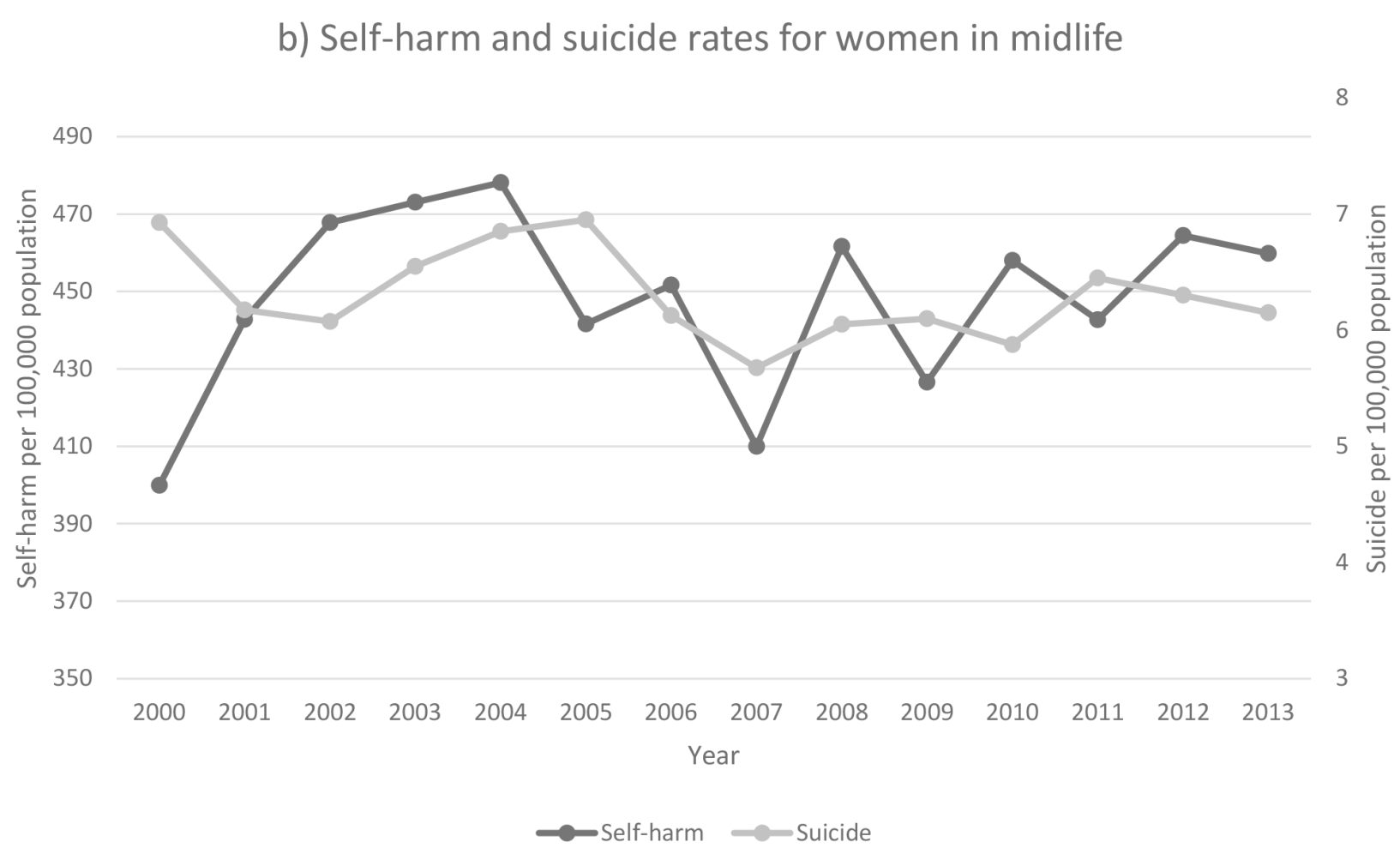 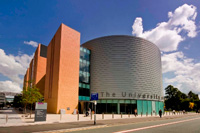 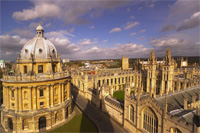 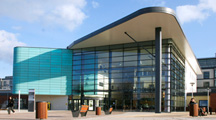 (Clements et al, 2019)
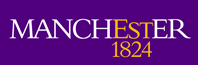 Self-Harm in High Risk Groups
February 2020
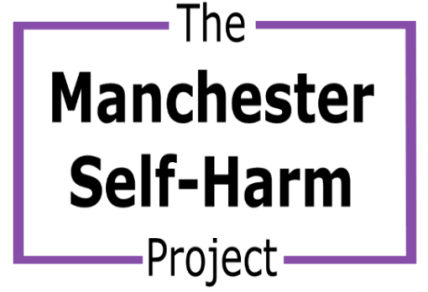 Self-harm by people in midlife
Alcohol use, and socioeconomic factors were more common in men, while mental ill health was more common in women






Socioeconomic factors and indicators of poor mental health have become more common over time

25% repeated within 12 months

2.8% men and 1.2% women has died by suicide by the end of follow-up.
Multicentre Study of Self-harm 
in England
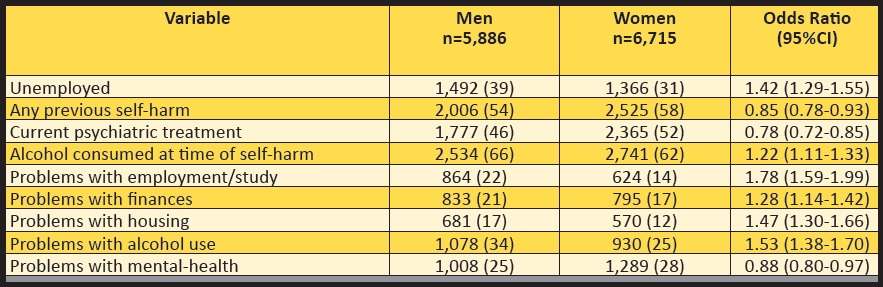 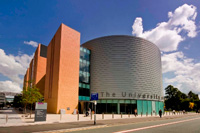 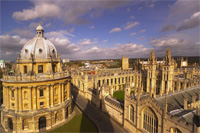 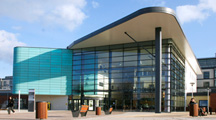 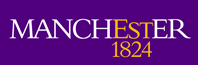 Self-Harm in High Risk Groups
February 2020
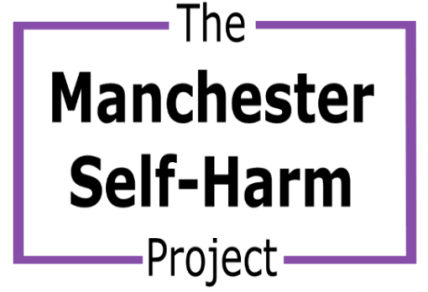 Self-harm in high risk groups

 
People in midlife

2. Children and young people
Multicentre Study of Self-harm 
in England
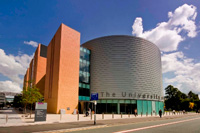 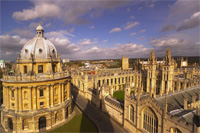 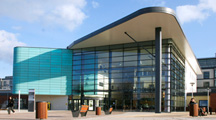 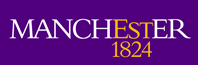 Self-Harm in High Risk Groups
February 2020
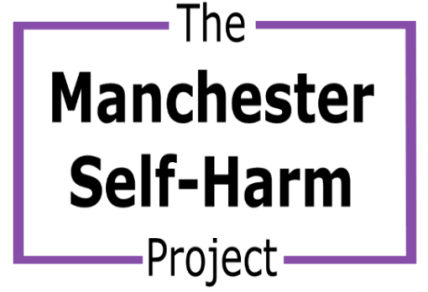 We looked at children who self-harm in the community, present to hospital for self-harm, and die by suicide
Multicentre Study of Self-harm 
in England
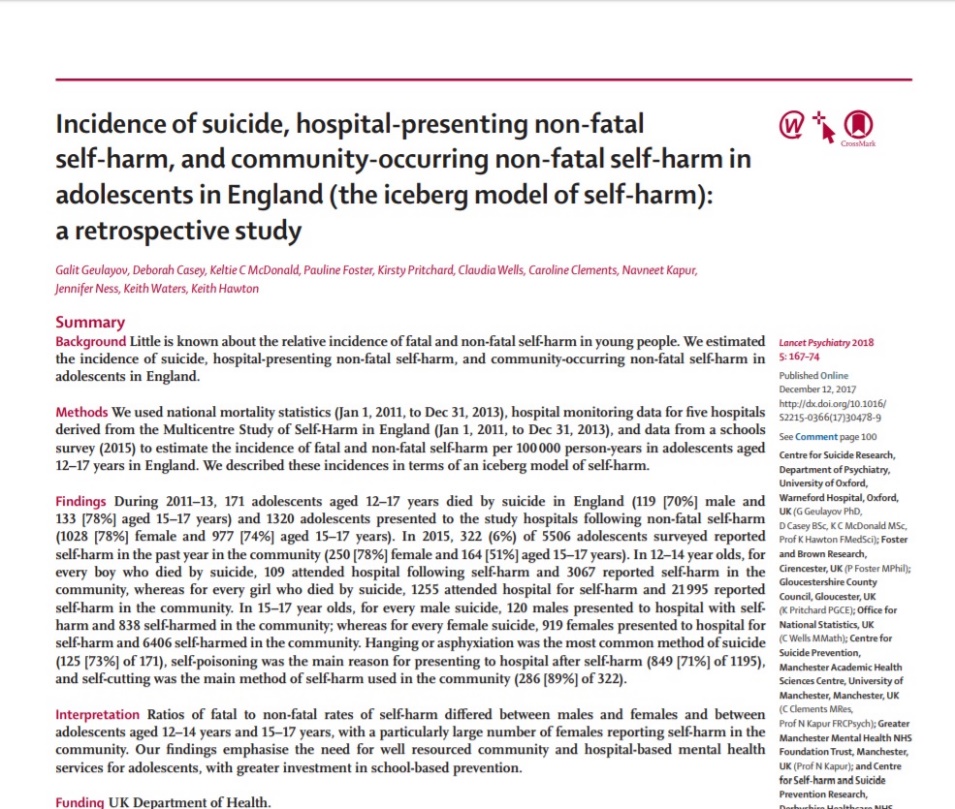 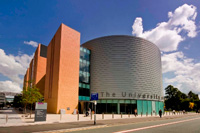 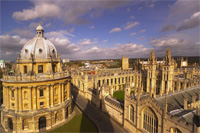 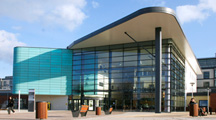 (Geulayov, et al, 2017)
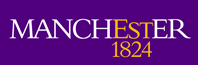 Self-Harm in High Risk Groups
February 2020
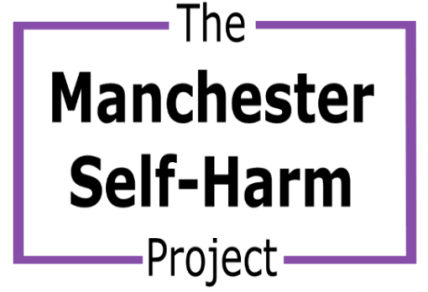 Iceberg models of suicide: hospital self-harm:  community self-harm
Multicentre Study of Self-harm 
in England
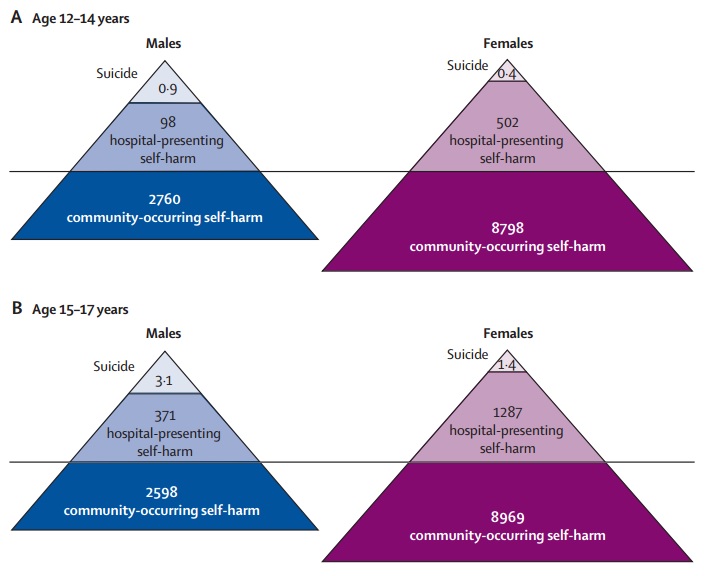 Girls 12-14 years
0.4: 502: 8798
Boys 12-14 years
0.9: 98: 2760
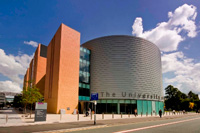 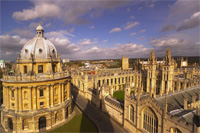 Girls 15-17 years
1.4: 1287: 8969
Boys 15-17 years
3.1: 371: 2598
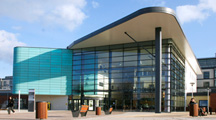 (Geulayov, et al, 2017)
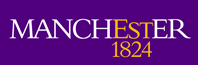 Self-Harm in High Risk Groups
February 2020
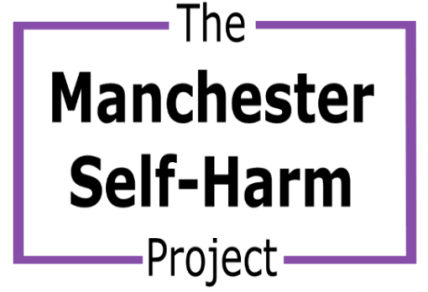 Mortality after self-harm in children and young people
Followed up n= 9173, 10 to 18 year-olds who had presented to the emergency departments of the study hospitals (2000-2013). 
Deaths identified through the ONS via linkage with data from NHS Digital.
Multicentre Study of Self-harm 
in England
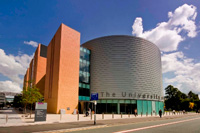 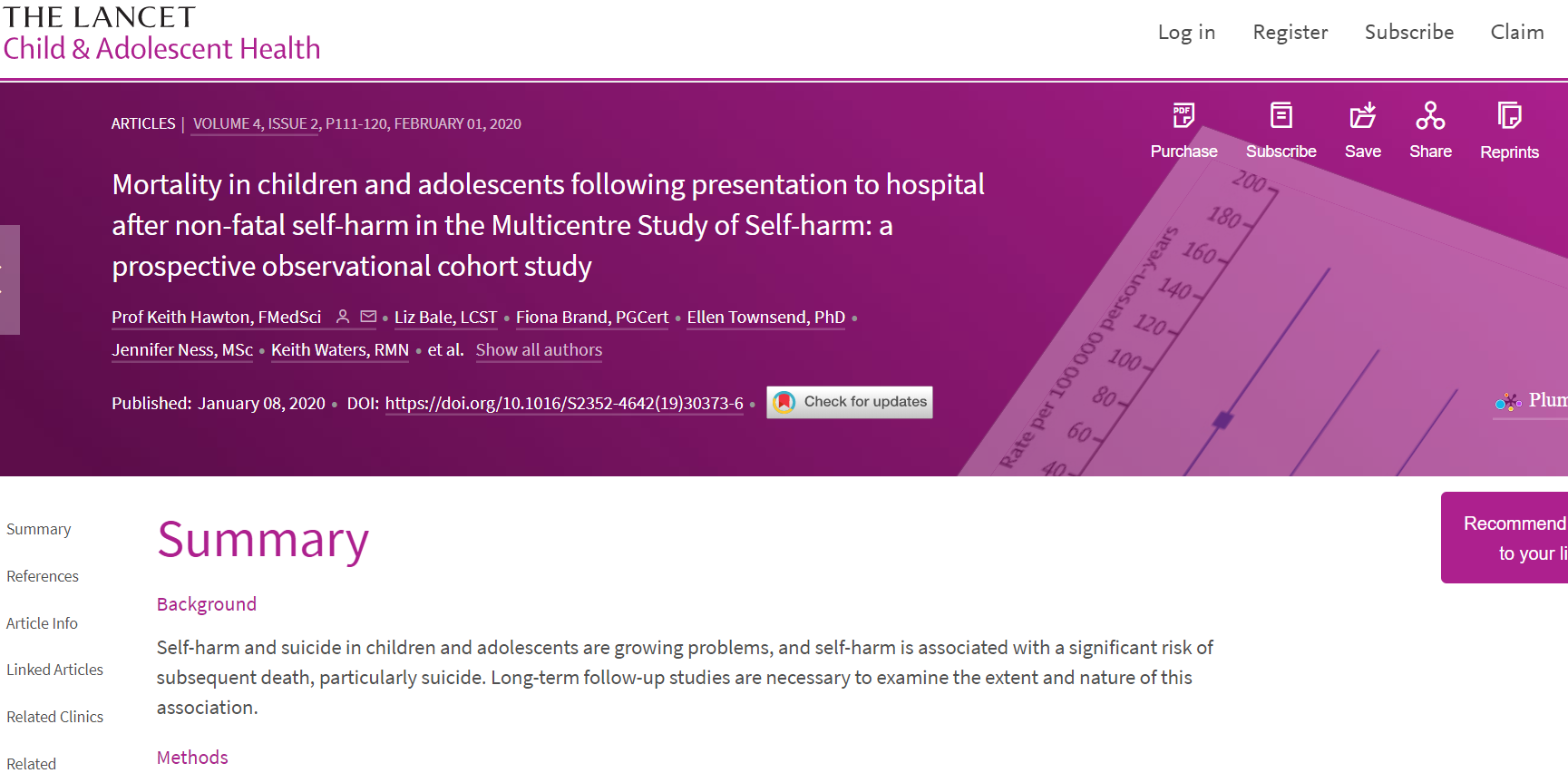 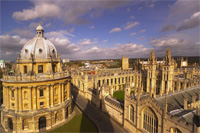 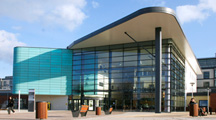 (Hawton et al, 2020)
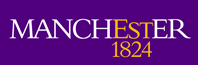 Self-Harm in High Risk Groups
February 2020
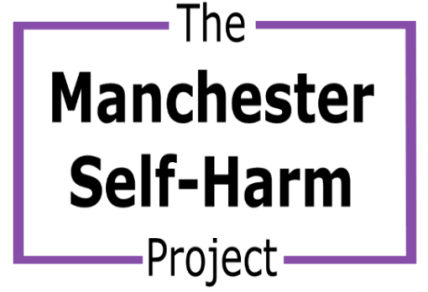 Mortality after self-harm in Children and Young people
Multicentre Study of Self-harm 
in England
By the end of the follow-up period n=124 (1%) had died. 
55 (44%) were due to suicide
27 (22%) were due to accidental causes
42 (34%) due to other causes.

Most suicide deaths involved self-injury (n=45, 82%). 

There was often a method switch from self-harm to suicide, especially from self-poisoning to hanging or asphyxiation.
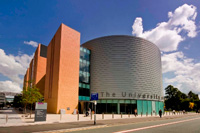 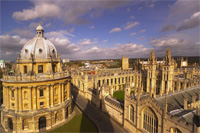 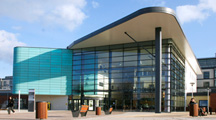 (Hawton et al, 2020)
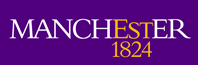 Self-Harm in High Risk Groups
February 2020
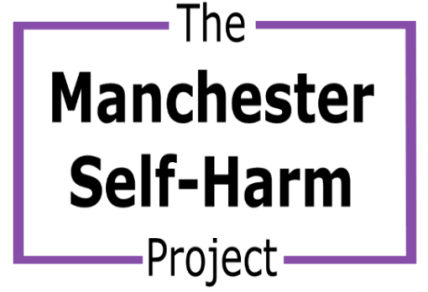 Mortality after self-harm in children and young people
The incidence of suicide in the 12 months after self-harm was over 30 times the rate expected in the general population of 10-18 year-olds in England (SMR 31·0, 95% CI 18·2-30·9). 

The majority of the suicides (n=42, 77%) occurred after age 18 years and the incidence rate remained similar over more than 10 years follow-up. 

Increased suicide risk was associated with male gender, being an older teenager, use of self-injury (especially hanging/asphyxiation) for self-harm and repeating self-harm. 

Accidental poisoning deaths involving substance misuse were especially frequent in males.
Multicentre Study of Self-harm 
in England
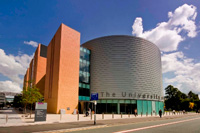 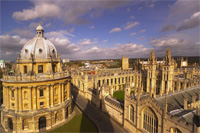 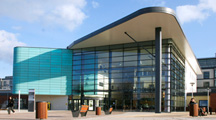 (Hawton et al, 2020)
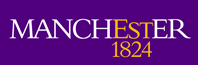 Self-Harm in High Risk Groups
February 2020
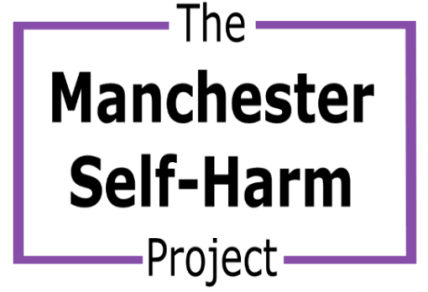 Multicentre Study of Self-harm 
in England
Web: manchester.ac.uk/mash
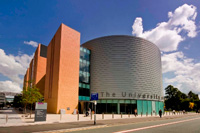 Multicentre Study of Self-harm 
in England
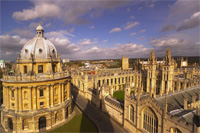 Web: psych.ox.ac.uk/research/csr/ahoj
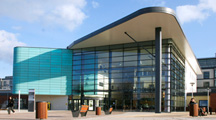 Please get in touch: 
caroline.v.clements@manchester.ac.uk